READ - Recognition and Enrichment of Archival Documents
István Kecskeméti
FD
Enhetschef, tf. arkivråd
26.9.2016
© Arkivverket
1
READ partners och grunduppgifter
University of Innsbruck (co-ordinator) 
Universitat Politecnica de Valencia 
University College London 
University of London Computer Centre 
Vienna University of Technology 
University of Rostock 
Leipzig University 
Xerox Research Centre Europe 
National Archives Finland 
Zurich State Archives 
Ecole Polytechnique Federale de Lausanne 
Passau Diocesan Archives 
National Center for Scientific Research “Demokritos”
Med i Horizon 2020 e-infrastructure programm
1/2016-12/2018
13 partner
Budjetten 8,2 milj. €
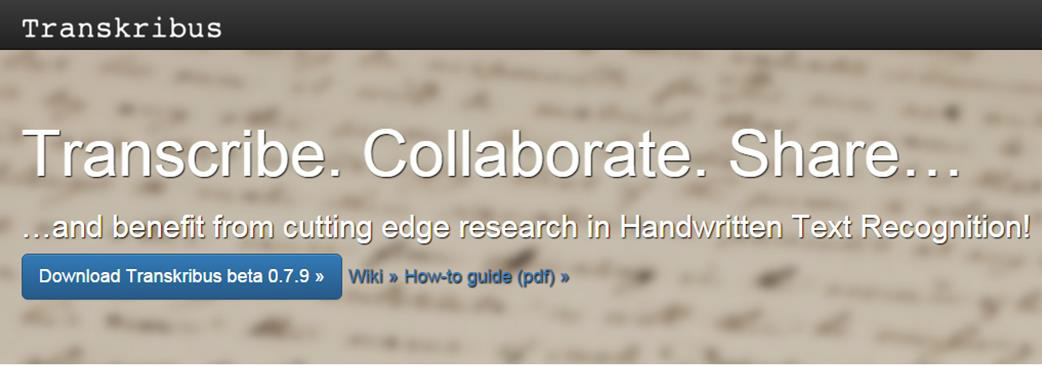 Laddningsbar arbetsplattform 
Gratis, inga användarebegränsningar
Mångsidiga verktyg för att identifiera och forska hanskrivna text
• https://transkribus.eu/Transkribus/
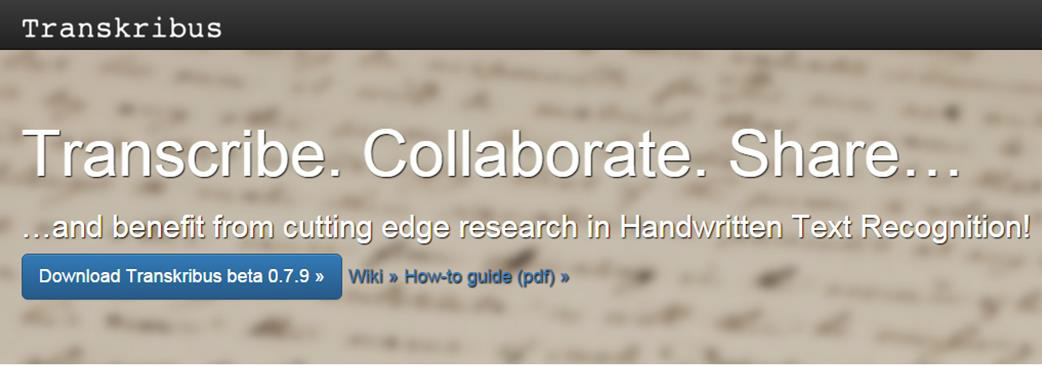 HTR – applikation (handwritten text recognition)
OCR – applikation (optical character recognition)
Märkning av nyckelord
Identifiering av olika handskriftstil och skrivare
Möjligheter för olika ordsök
Praktiska steg
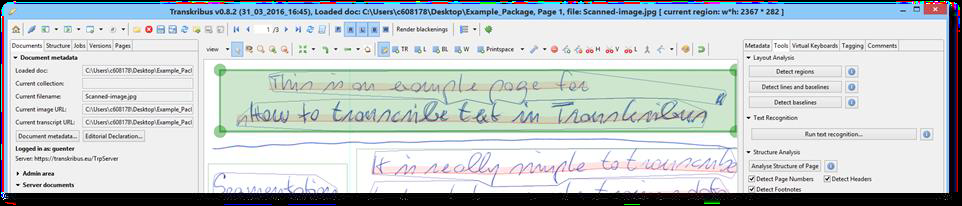 Väljning av digitala samlingar
Segmentering av textdelar oct textrad
Renskrivning av en del av texten (undervisningen av programvaran)
Skapandet av HTR modell, eller användning av redan existerande modellen
Genomgång av maskinläst ny text samt korrektionen av texten
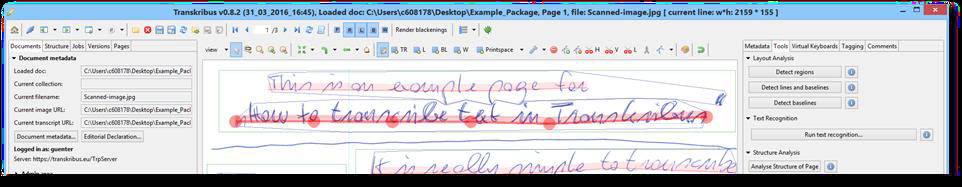 Renskrivning och skapning av HTR modell
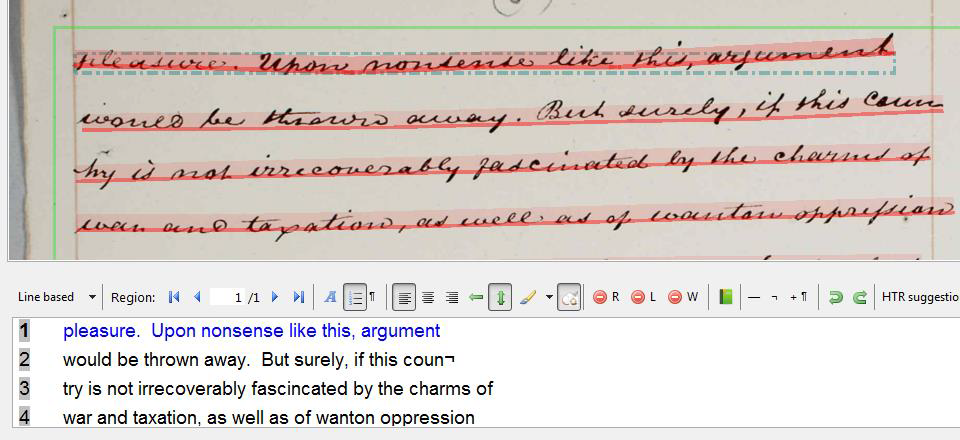 Riksarkivets roll
Vi blev med i projekten för att vi har ca 45 miljoner digitala arkivalier, en stor del av dem handskrivna

Vårt viktigaste roll i projekten är att få stora mängden voluntära att läsa handskrivna text och renskriva (large scale demonstrators) för att utveckla HTR modellen.
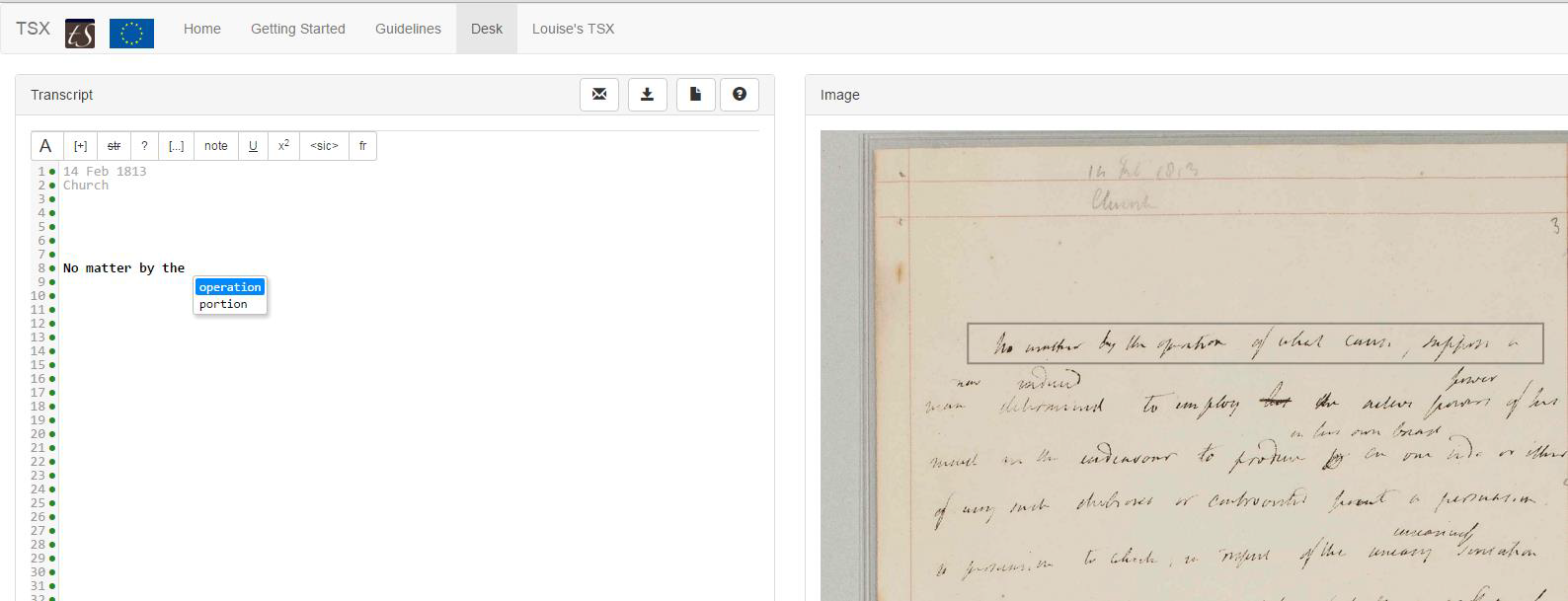 Framsteg
Albrecht Fredrik Richard de la Chapellen (1785–1859) memoriär Underrättelser för Mina Barn 800 digitala bilder, av vilka 50 är transkriberade och texten korrigerade
En ny web baserad verktyg för voluntära på gång

Projektets mål är att producera en service (virtual forskningsområde) vilken samlar ihop kunskapen vid automatiskt text identifiering samt tekniker, arkivhandlingar samt forskarna som användar handlingar. Vid servicen kommer tekniker att identifiera handskriven text förbättras och detta leder till verktyg får identifiering av HST samt förbättringar i OCR tekniken.

Undervisningen av transkriberingen i projekten kommer att börja under hösten 2016 i Finland
Kommer att kraftigt påverka digitaliseringsprocessen samt användningen av digitala arkivalier med heltext sök
Förbättrar användningen av innehållsmetadata av handlingar (heltext sök, vissa nyckelord, begräsningsinformationen automatiskt ur dokumentet)
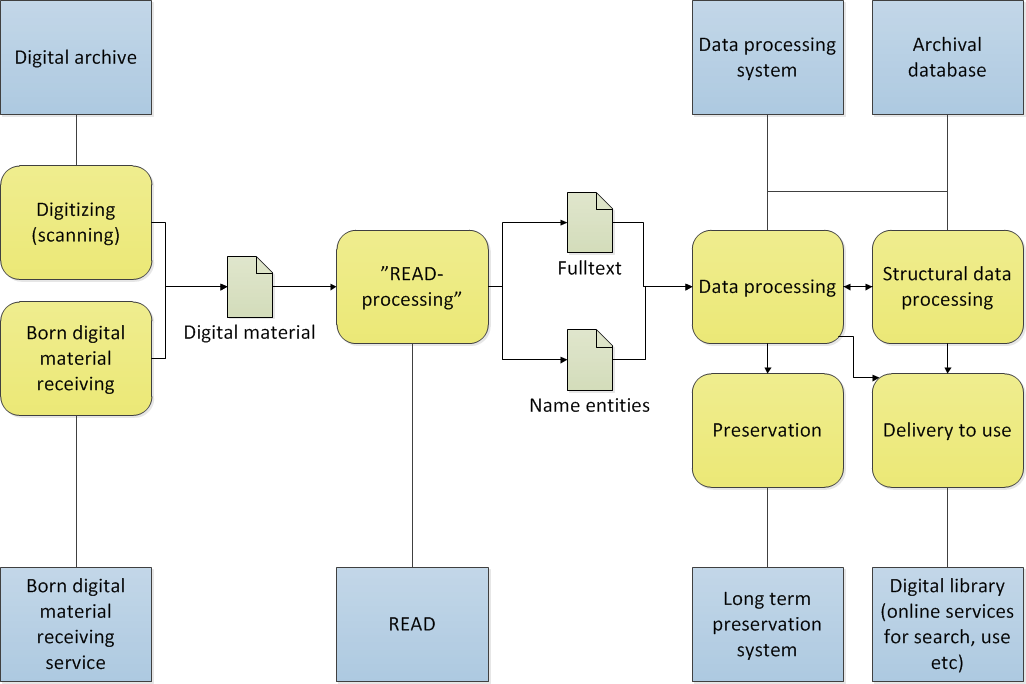 READ gruppen i Riksarkivet:

Vili Haukkovaara, utvecklingschef, projektledare
Maria Kallio, överinspektör, ledning av arbetet
Matti Jokinen, planerare, teknisk expert
Reko Etelävuori, överinspektör, digitaliseringsexpert
Marjut Sievänen-Machado, överinspektör, ekonomi, EU projektstyrning
Transkribus website: https://transkribus.eu/ 
Transkribus wiki: https://transkribus.eu/wiki/ 
READ website: https://read.transkribus.eu/ 
Transkribus github: https://github.com/transkribus/ 
Contact: email@transkribus.eu or 
transcribe.bentham@ucl.ac.uk